What is the Difference?
Can you identify the difference between these plants, seeds, and fruit?
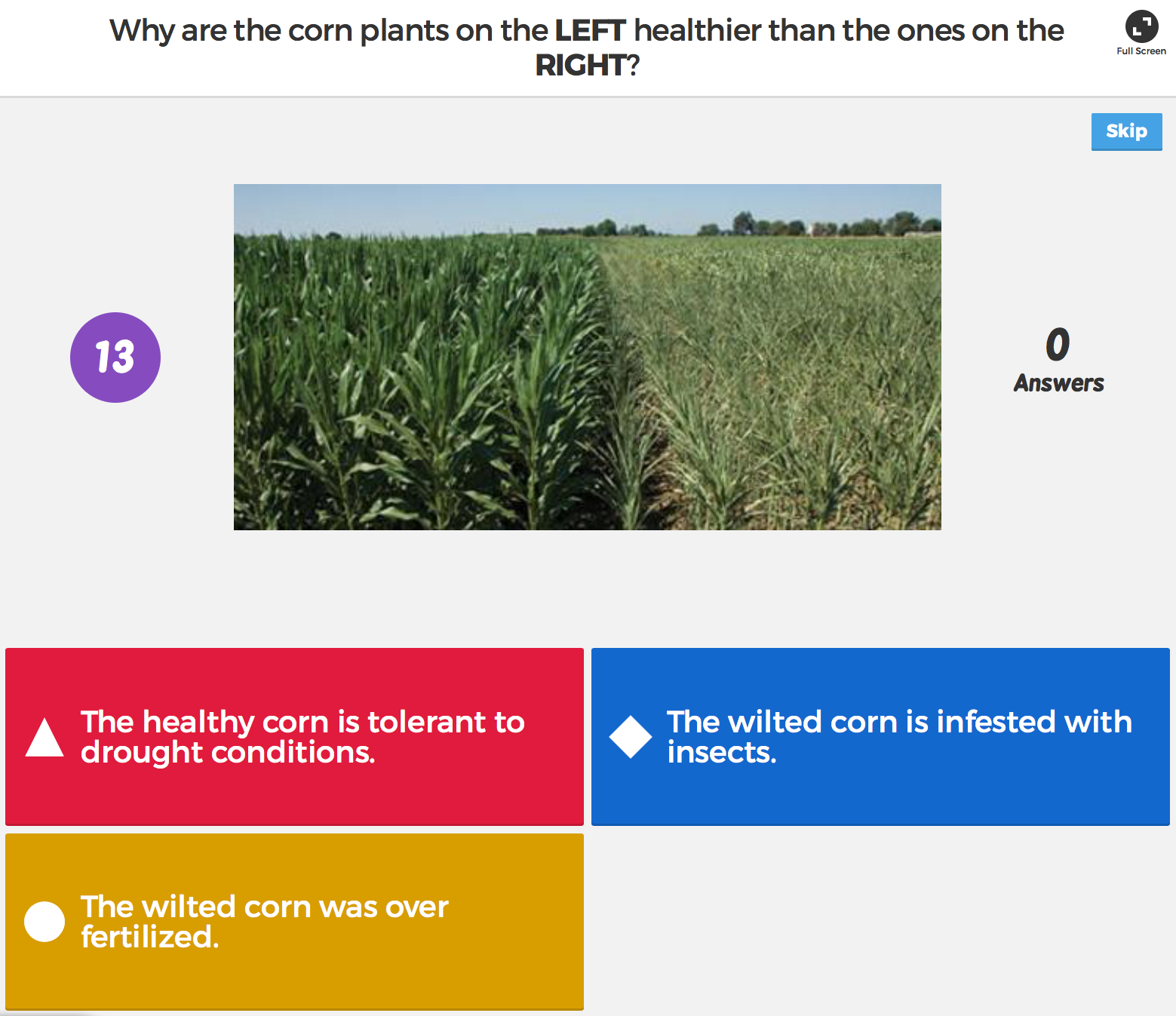 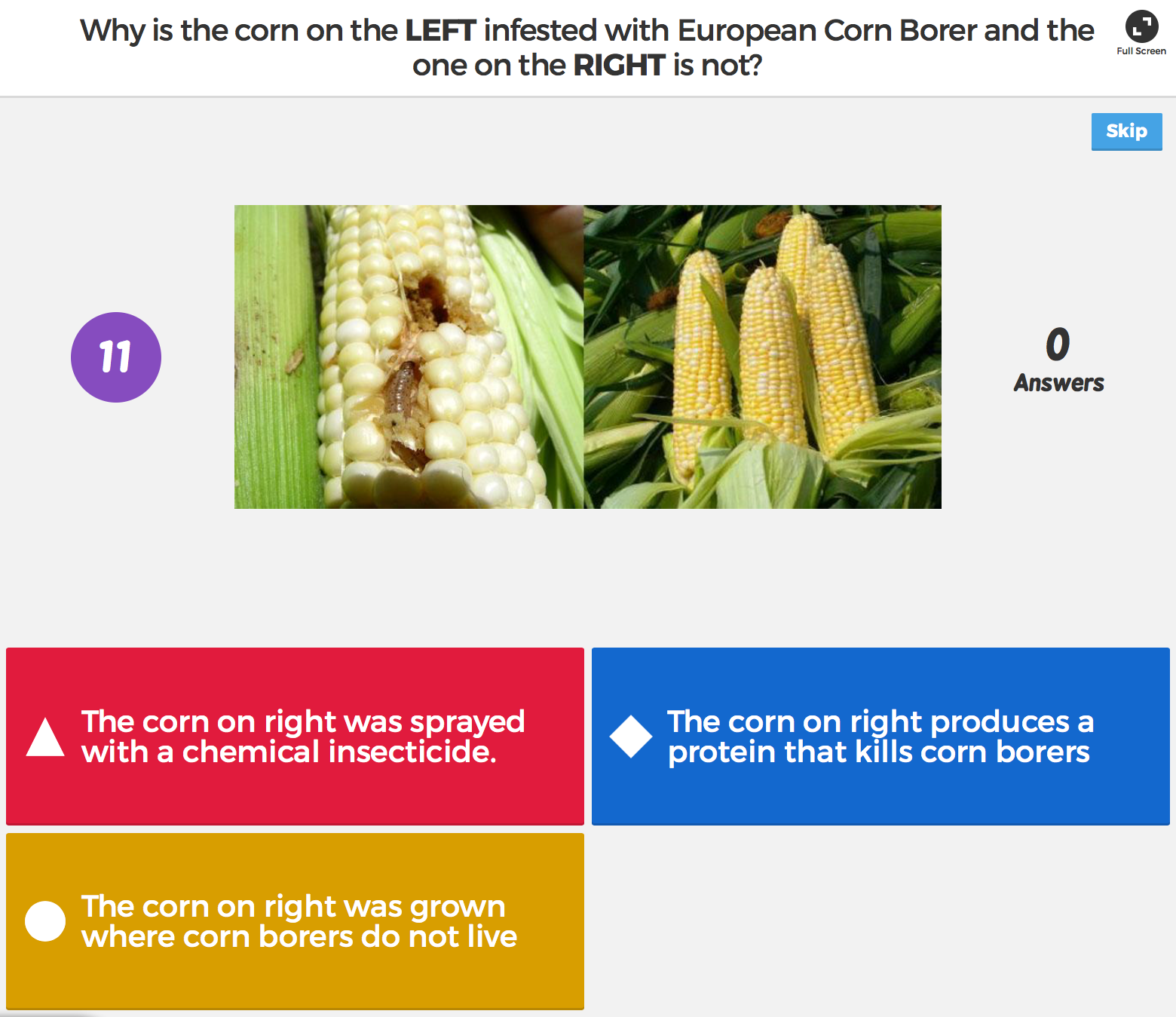 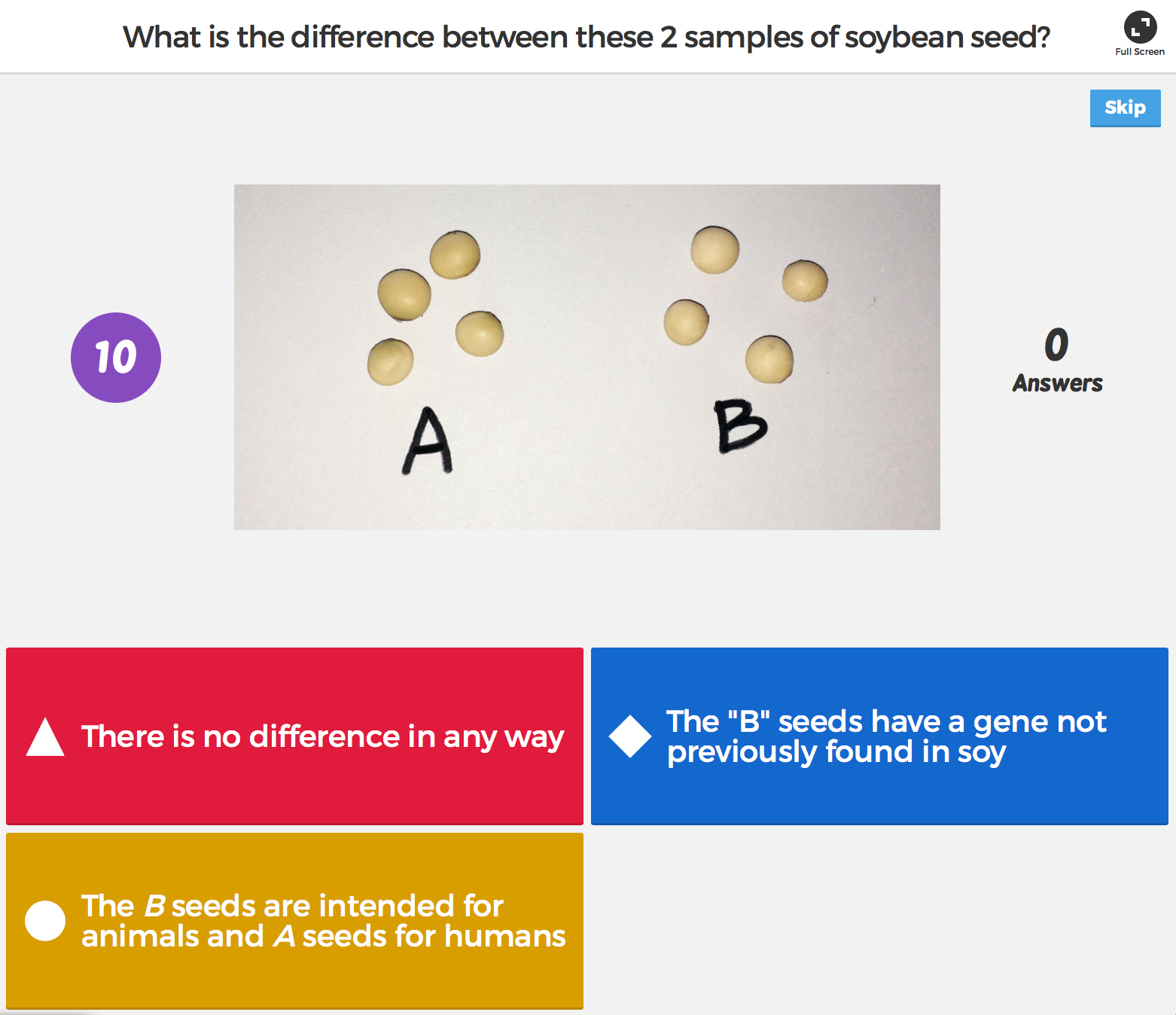